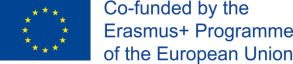 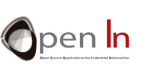 Unità 6
SCHERMI LCD
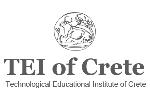 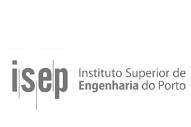 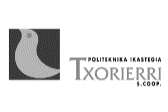 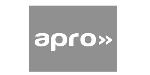 Scopo e agenda dell’Unità 6
Uno sguardo allo schermo LCD come una periferica di output: abilita alla visualizzazione di qualsiasi informazione di output inclusi numeri, lettere e simboli
Scopo della presentazione
L’agenda della presentazione
Spiega le idee di base sugli schermi LCD
Spiega l’insieme dei caratteri e i caratteri grafici
Presenta la libreria liquidCrystal.h
2
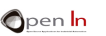 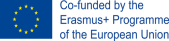 2
SCHERMI LCD
Questa è una perifierica di output che non solo mostra numeri ma anche tutti i tipi di caratteri, testi, simboli e anche semplici grafici
Useremo uno schermo LCD 2 x 16




Lo schermo LCD è una periferica digitale. I suoi segnali possono essere connessi direttamente ai pin di input e output del controller.
Sono divisi in 3 gruppi:
Alimentatori
Controllo
Dati
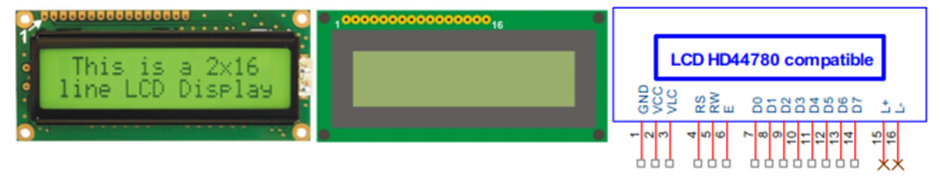 3
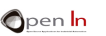 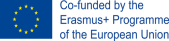 3
SCHERMI LCD
La tabella seguente contiene una descrizione di ciascun pin
4
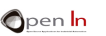 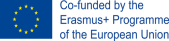 4
IL SET DI CARATTERI
La comunicazione tra Arduino e gli schermi LCD è raggiunta principalmente attraverso i pin digitali DB0-DB7

Invia i codici carattere ASCII che si vogliono mostrare. Sono codici a 8 bit

La memoria RAM interna contiene la definizione di ciascuno

Se si usa “un’interfaccia a 8bit”, Arduino ha bisogno solo di un singolo trasferimento per mostrare ciascun carattere
“interfaccia a 4 bit” ha bisogno solo di due trasferimenti per visualizzare ciascun carattere
5
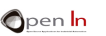 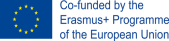 5
I CARATTERI GRAFICI
Puoi creare in totale di fino a 8 caratteri grafici di 5 x 8 punti o “pixels”, ciascun carattere è numerato da 0 a 7 e necessita di un totale di 8 bytes per essere definito

Per fare questo lo schermo LCD ha una memoria RAM interna chiamata CGRAM

I caratteri grafici sono definiti inserendo byte in posizioni successive della memoria CGRAM
La CGRAM è una memoria volatile in grado di immagazzinare un totale di 64 bytes
6
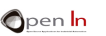 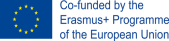 6
LA LIBRERIA LIQUIDCRYSTAL.H
Vedremo le funzioni principali
FUNZIONE: LIQUIDCRYSTAL()

Questa funzione crea una variabile del tipo “LiquidCrystal” e stabilisce le connessioni tra schermi LCD e il controller di Arduino
LiquidCrystal var(RS,E,D4,D5,D6,D7);  		 //Per un’interfaccia a 4 bit senza segnale R/W LiquidCrystal var(RS,RW,E,D4,D5,D6,D7); 		 // Per un’interfaccia a 4 bit con segnale R/W LiquidCrystal var(RS,E,D0,D1,D2,D3,D4,D5,D6,D7); 	 // Per un’interfaccia a 8 bit senza segnale R/W LiquidCrystal var(RS,RW,E,D0,D1,D2,D3,D4,D5,D6,D7); // Per un’interfaccia a 8 bit con segnale R/W 

var: 	il nome della variabile assegnata allo schermo LCD che si intende controllare
RS: 	il pin Arduino connesso al segnale dello schermo RS
RW: 	il pin Arduino connesso al segnale R/W dello schermo (se si intende usare) 
E: 	il pin Arduino connesso al segnale E dello schermo  
D0-D7: 	I pin di Arduino sono connessi alle linee dati DB0-DB7 dello schermo. Se non ci sono indicazioni 	DB0-DB3, possiamo usare un’interfaccia a 4 bit e solo usare segnali DB4-DB7
7
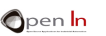 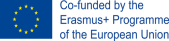 7
LA LIBRERIA LIQUIDCRYSTAL.H
FUNZIONE: BEGIN() 

Questa funzione avvia lo schermo LCD e gli assegna il numero di righe e di caratteri per riga secondo il modello desiderato
var.begin(c,f); 

     var:	questo è il nome che definisce lo schermo in questione (stabilito in LyquidCrystal()). 
     c: 	il numero di colonne 
     f: 	il numero di righe
FUNZIONE: SETCURSOR() 

Questa funzione posiziona il cursore dello schermo dove si desidera. Da quel punto i successivi caratteri vengono visualizzati
var.begin(c,f); 

 var:	questo è il nome che definisce lo schermo in questione (stabilito in LyquidCrystal()). 
     c: 	il numero di colonne 
     f: 	il numero di righe
8
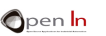 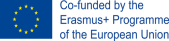 8
LA LIBRERIA LIQUIDCRYSTAL.H
FUNZIONE: HOME() 

Questa funzione posiziona il cursore nell’angolo in alto a sinistra (posizione 0 di linea 0)
var.home();  

     var:	questo è il nome che definisce lo schermo in questione (stabilito in LyquidCrystal()).
FUNZIONE: CLEAR() 

Questa funzione pulisce lo schermo LCD e posiziona il cursore nell’angolo in alto a sinistra
var.clear(); 

 var:	questo è il nome che definisce lo schermo in questione (stabilito in LyquidCrystal()).
9
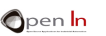 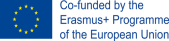 9
LA LIBRERIA LIQUIDCRYSTAL.H
FUNZIONE: WRITE() 

Questa funzione scrive un carattere nella posizione corrente del cursore
var.write(char);  

     var:	questo è il nome che definisce lo schermo in questione (stabilito in LyquidCrystal()). 
     char: 	il carattere da visualizzare
FUNZIONE: PRINT () 

Questa funzione stampa sullo schermo LCD partendo dalla posizione corrente del cursore
var.print(data,base);  

     var:	questo è il nome che definisce lo schermo in questione (stabilito in LyquidCrystal()). 
     data: 	questo è il dato che deve essere stampato. Può essere carattere, intero, lungo, a virgola 	mobile o stringa.
     base: 	questo è opzionale e mostra la base numerica desiderata: BIN=Binary; DEC=Decimal (di 	default); OCT=Octal; HEX=Hexadecimal; o N=nº in decimali per numeri a virgola mobile (2 di 	default).
10
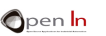 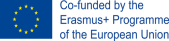 10
LA LIBRERIA LIQUIDCRYSTAL.H
FUNZIONE: CURSOR() 

Questa funzione visualizza il cursore sullo schermo LCD nella sua posizione corrente come un underscore (_)
var.cursor();  

     var:	questo è il nome che definisce lo schermo in questione (stabilito in LyquidCrystal()).
FUNZIONE: NOCURSOR() 

Questa funzione nasconde il cursore LCD
var.noCursor(); 

     var:	questo è il nome che definisce lo schermo in questione (stabilito in LyquidCrystal()).
11
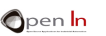 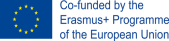 11
LA LIBRERIA LIQUIDCRYSTAL.H
FUNZIONE: BLINK() 

Questa funzione visualizza il cursore LCD sullo schermo nella sua posizione corrente come un simbolo solido intermittente (▓).
var.blink();  

     var:	questo è il nome che definisce lo schermo in questione (stabilito in LyquidCrystal()).
FUNZIONE: NOBLINK() 

Questa funzione nasconde il cursore solido intermittente ( ▓ ).
var.noblink(); 

     var:	this is the name that defines the screen in question (established in LyquidCrystal()).
12
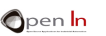 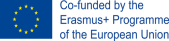 12
LA LIBRERIA LIQUIDCRYSTAL.H
FUNZIONE: DISPLAY() 

Questa funzione connette lo schermo LCD e ripristina il contenuto visualizzato prima che noDisplay() fosse eseguito
var.display();  

     var:	questo è il nome che definisce lo schermo in questione (stabilito in LyquidCrystal()).
FUNZIONE: NODISPLAY() 

Questa funzione spegne lo schermo LCD senza perdere I contenuti nè la posizione del cursore
var.noDisplay(); 

     var:	questo è il nome che definisce la variabile in questione (stabilito in LyquidCrystal()).
13
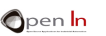 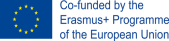 13
LA LIBRERIA LIQUIDCRYSTAL.H
FUNZIONE: SCROLLDISPLAYLEFT() 

Questa funzione sostituisce il contenuto (il testo e la posizione del cursore) visualizzato sullo schermo a qualsiasi momento stabilito di uno spazio a sinistra.
var.scrollDisplayLeft();  

     var:	questo nome definisce lo schermo in questione (stabilito in LyquidCrystal()).
FUNZIONE: SCROLLDISPLAYRIGHT() 

Questa funzione sostituisce il contenuto (il testo e la posizione del cursore) visualizzato sullo schermo a qualsiasi momento stabilito di uno spazio a destra.
var.scrollDisplayRight(); 

     var:	questo è il nome che definisce lo schermo in questione (stabilito in LyquidCrystal()).
14
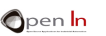 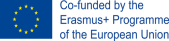 14
LA LIBRERIA LIQUIDCRYSTAL.H
FUNZIONE: LEFTTORIGHT() 

Questa funzione stabilisce automaticamente quale in verso il cursore scrive sullo schermo: da sinistra a destra. Questo significa che i caratteri sono scritti da sinistra a destra senza influenzare quelli che sono già stati scritti.
var.LeftToRight ();  

     var:	questo è il nome che definisce lo schermo in questione (stabilito in LyquidCrystal()).
FUNZIONE: RIGHTTOLEFT() 

Questa funzione inverte la direzione di scrittura del cursore: da destra a sinistra. Questo significa che I caratteri sono scritti da destra a sinistra senza influenzare quelli che sono già stati scritti.
var.RightToLeft(); 

     var:	 questo è il nome che definisce lo schermo in questione (stabilito in LyquidCrystal()).
15
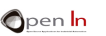 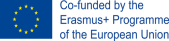 15
LA LIBRERIA LIQUIDCRYSTAL.H
FUNZIONE: AUTOSCROLL() 

Questa funzione attiva lo scorrimento o il movimento automatic del display. Ogni volta che un carattere è inviato allo schermo questa funzione lo visualizza e poi muove I contenuti rimanenti di uno spazio. Se la direzione è da sinistra a destra (leftToRight()), il contenuto si muove verso sinistra. Se la direzione è da destra a sinistra (rightToLeft()), il contenuto si muove verso destra.
var.autoscroll();  

     var:	questo è il nome che definisce lo schermo in questione (stabilito in LyquidCrystal()).
FUNZIONE: NOAUTOSCROLL () 

Questa funzione disattiva lo scorrimento o il movimento automatic del display.
var.noAutoscroll(); 

     var:	questo è il nome che definisce lo schermo in questione (stabilito in LyquidCrystal()).
16
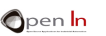 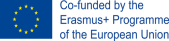 16
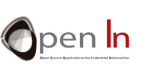 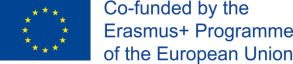 Unità 6 Schermi LCD 
Grazie
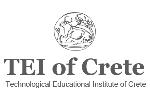 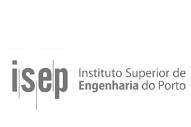 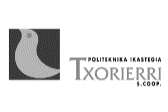 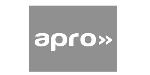